Sizes, Scales, and Specialization
An activity highlighting the diversity of cell types
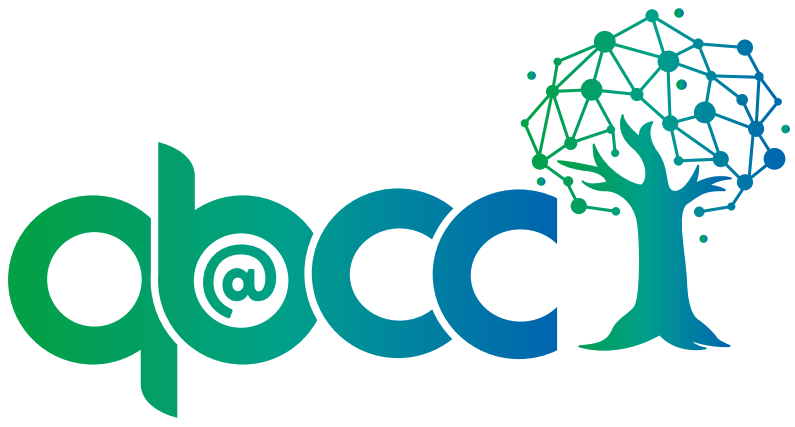 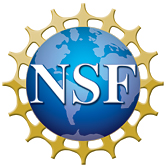 Developed by Heather Seitz, Jillian Miller, Kristen Jenkins, and Joseph Esquibel as part of the Quantitative Biology at Community Colleges program.
Learning Outcomes
Compare and contrast the structure and function of different cell types. 
List the largest and the smallest cells in the body based on number.
List the largest and the smallest cells in the body based on mass.

Describe the advantages of specialization in eukaryotic cells.
Give examples of how specialization in cell types affects cell size and shape.

Perform measurements and conversions using the metric system.
Measure the scale of cell size variation in the human body
Calculate the relative proportions of cell types in the human body by weight and frequency
Part 1 and 2Discussion
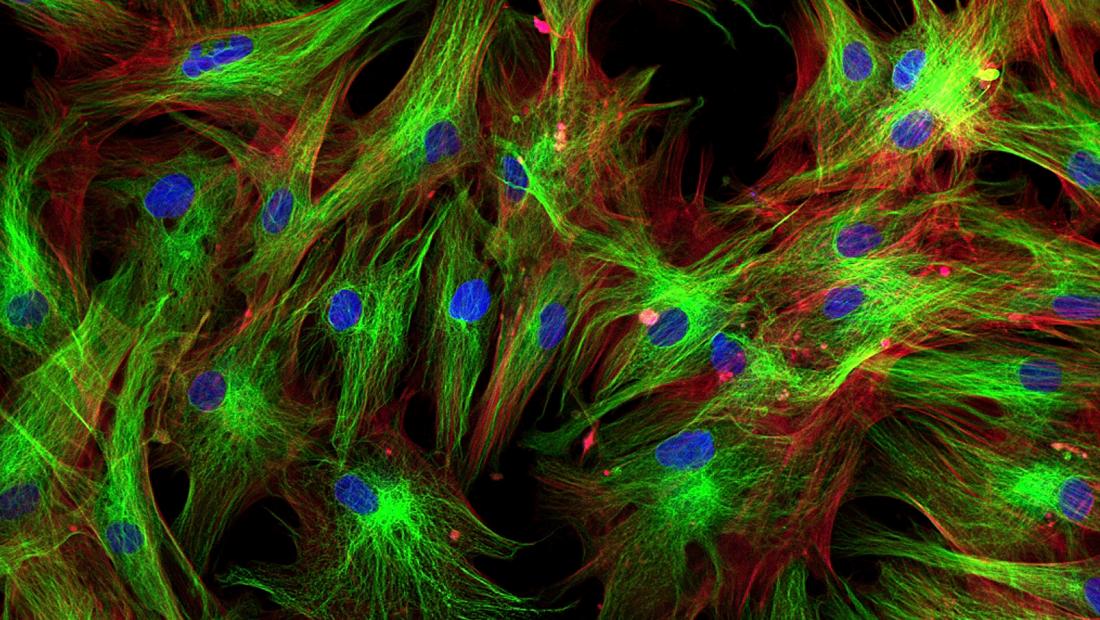 Share with a neighboring group what you found, how are they similar or different?
What made you put the most prevalent cells at the top? 
Why did you think the least prevalent cells are at the bottom?
Part 3 Discussion
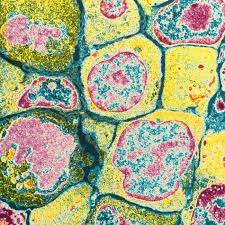 Given a list of cellular measurements, what information would you need to use to determine a cell’s weight? 

Using the cellular measurements you chose in question 1, how might these values be arranged mathematically to calculate weight?
After Part 3. . .
**Without Erythrocytes listed
How does this visualization change your perception?
Erythrocytes
Endothelial Cells
Epidermal Cells (All Types)
Neurons
Adipocytes
Muscle Fibers
Size Visualization
Closing Discussion
What did you learn about cell types in the human body?

How would this research be done?

What about a person with cancer? How would this impact the number and mass of cells?

What about different ages throughout your life?
Erythrocytes
Platelets
Leukocytes
Endothelial Cells
Epidermal Cells (All Types)
Neurons
Hepatocytes
Glial Cells
Adipocytes
Muscle Fibers
All cells with size visualization